Joseph Stalin Human Rights Violations
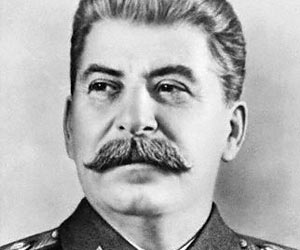 Why?
Nothing Personal
He wanted all power to belong to soviet Russia
Took out anyone in his path
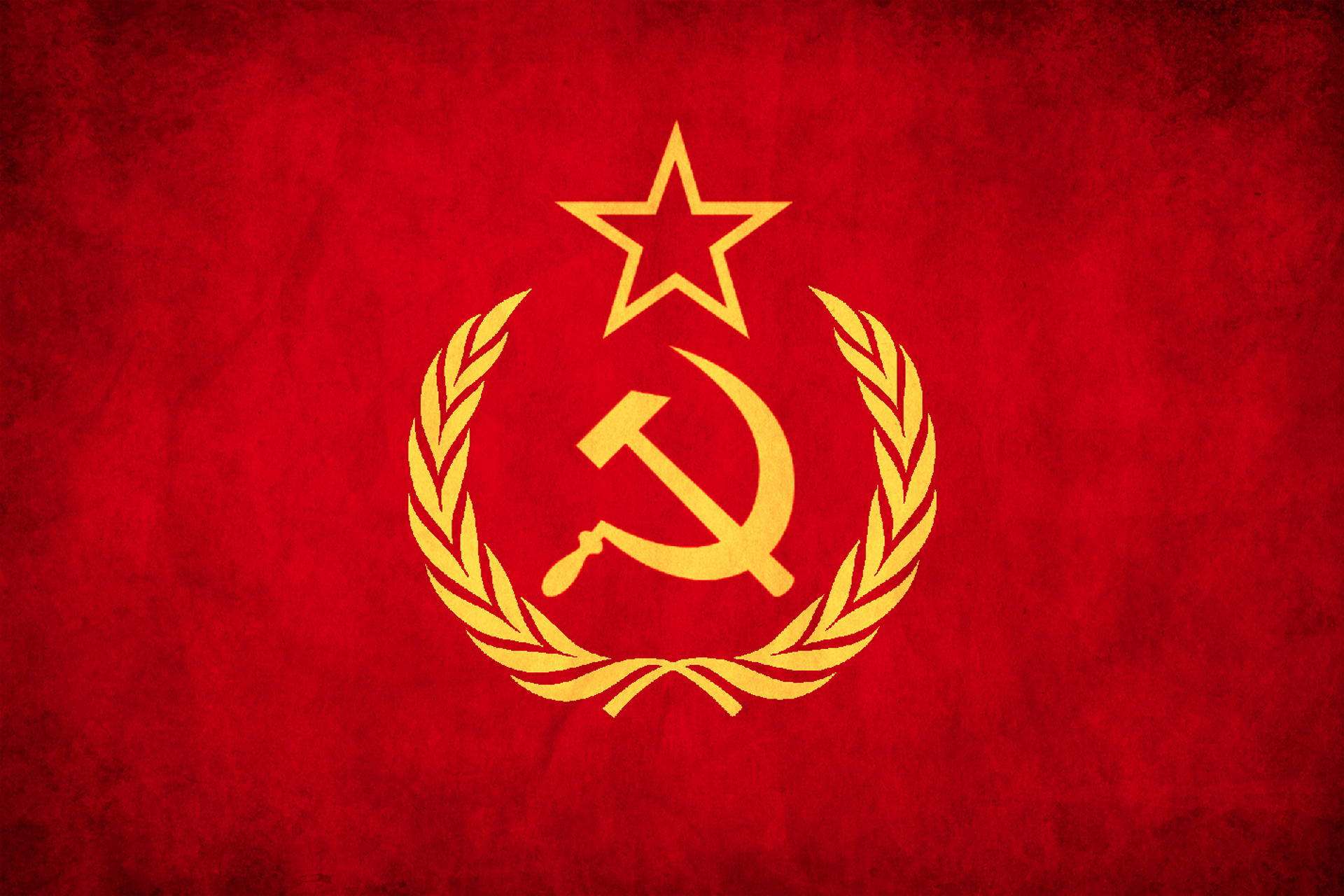 Article 5
No one shall be subjected to cruel, inhuman or degrading treatment or punishment.
took 300, 000 Polish prisoners 
Killed 25, 700 POW
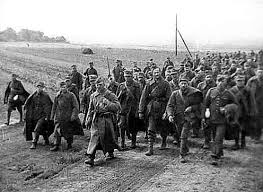 Article 13
Everyone has the right to freedom of movement and residence within the borders of each state
Millions forced off holdings on to collective farms
Major landowners, killed
Article 20
Everyone has the right to freedom of peaceful assembly and association 
No one may be compelled to belong to an association 
Not USSR? Not a problem
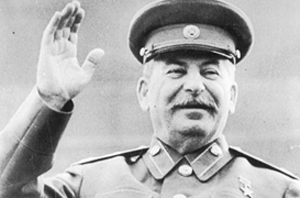 Article 25
Everyone has the right to a standard of living adequate for the health and well-being of himself and of his family, including food, clothing, housing and medical care…
Destroyed infrastructure and food supplies so Germans, and others could not take them
More Than Just Human Rights
Shot deserters 
Soviet troops raped 10, 00 to 2 million women
Killed Polish Officers, blamed Germans
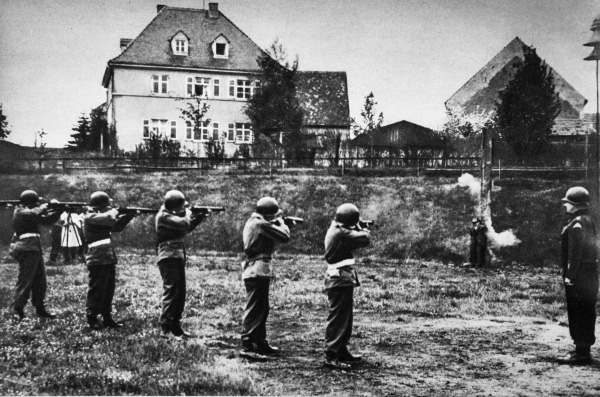 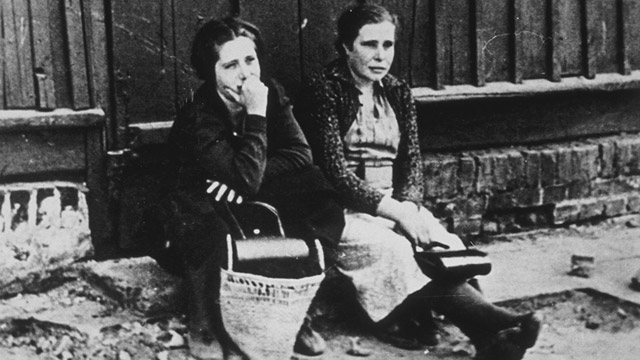